Penelitian Operasional II
Dr. Iphov Kumala Sriwana
03
Game Theory
DEFINISI
Teori permainan (game theory) adalah bagian dari ilmu pengetahuan yang berkaitan dengan pembuatan keputusan pada saat dua pihak atau lebih berada dalam kondisi persaingan atau konflik. 
Asumsi : masing-masing pihak melakukan strategi tindakan yang rasional untuk memenangkan persaingan dan masing-masing pihak juga mengetahui strategi pihak lawannya. 
Pihak-pihak ini disebut sebagai pemain.
2
MODEL-MODEL GAME THEORY
Bergantung pada faktor-faktor : banyaknya pemain, jumlah keuntungan dan kerugian, dan banyaknya strategi yang dilakukan dalam permainan, seperti :  
Two-person game adalah banyaknya pemain dua pihak (baik individu maupun kelompok
N person game yaitu jika banyaknya pemain adalah N pihak (N≥3), 
Zero-sum game, jika permainan berjumlah nol atau permainan berjumlah konstan (constant-sum game/ jika jumlah kerugian dan keuntungan dari permainannya adalah nol) 
Non­zero-sum game yaitu permainan berjumlah bukan nol .
3
CONTOH TWO-PERSON     ZERO-SUM GAME
Pada permainan catur, kedua pemain setuju bahwa yang kalah harus membayar sebanyak Rp 500,00 kepada yang menang.

Suatu situasi ketika dua perusahaan besar bersaing untuk memperoleh daerah pemasaran
4
CONTOH N-PERSON NONZERO-SUM GAME
Situasi ketika sejumlah perusahaan melakukan kampanye advertensi yang intensif untuk memperoleh daerah pemasaran yang lebih besar. 
Kasus ini merupakan non zero-sum karena ukuran total pasar biasanya meningkat sebagai akibat dari advertensi yang intensif.
Demikian pula jumlah kerugian dan keuntungannya akan positif.
5
ELEMEN-ELEMEN DASAR GAME THEORY
Perhatikan persoalan two-person zero-sum game dengan matriks pembayaran seperti pada tabel berikut ini:
6
ELEMEN-ELEMEN DASAR GAME THEORY
Bilangan-bilangan yang ada di dalam matriks pembayaran (payoff matrix) menyatakan outcome atau pembayaran dari strategi permainan yang berbeda. 
Payoff atau pembayaran diartikan sebagai suatu ukuran keefektifan seperti uang, persentase daerah pemasaran, atau utilitas.
Berdasarkan perjanjian, dalam two-person zero-sum game, bilangan  positif menyatakan perolehan (keuntungan) bagi pihak yang ditulis pada baris sebagai pemain yang akan memaksimumkan, dan sekaligus merupakan kerugian bagi pihak yang ditulis pada kolom sebagai pemain yang akan meminimumkan.
Sebagai contoh, jika A melakukan strategi A1 dan B memilih strategi B2, maka A akan memperoleh 9 dan B kehilangan (membayar) 9. Dalam hal ini diasumsikan bahwa matriks pembayaran ini diketahui oleh kedua pemain.
7
ELEMEN-ELEMEN DASAR GAME THEORY
Strategi tidak dapat dibolak-balik oleh para pemain. (contoh pada tabel di atas, pemain A mempunyai 2 strategi, dan B memiliki 3 strategi.

3. Aturan permainan menjelaskan tentang bagaimana cara para pemain memilih strategi-strategi mereka. Misalnya kita asumsikan bahwa para pemain itu harus memiliki strategi mereka secara serentak, dan bahwa permainannya dilakukan berulang-ulang.
8
ELEMEN-ELEMEN DASAR GAME THEORY
Sutu strategi dinyatakan dominan apabila setiap payoff yang ada pada suatu strategi bersifat superior (paling tinggi) dibandingkan dengan setiap payoff pada strategi lainnya. Sebagai contoh, untuk pemain B, strategi B1 dan B2 didominasi oleh strategi B3 sehingga untuk menyelesaikan permainan, pemain B harus memilih strategi B3, dan pemain A memilih strategi A2. Nilai permainan adalah 4. Aturan dominansi ini dapat digunakan untuk mengurangi ukuran matriks payoff  dan menyederhanakan perhitungan.
Nilai permainan menyatakan ekspektasi outcome per permainan jika kedua pemain melakukan strategi terbaik (strategi optimum) mereka. Suatu permainan dikatakan fair (adil) jika nilai permainannya nol, dan dinyatakan tidak fair jika nilai permainannya bukan nol. Pada contoh di atas diperoleh nilai permainan 4 sehingga permainan itu dinyatakan sebagai permainan yang tidak fair.
9
ELEMEN-ELEMEN DASAR GAME THEORY
Tujuan model permainan adalah untuk mengidentifikasi strategi optimum bagi masing-masing pemain. Pada contoh di atas, strategi optimum bagi A adalah strategi A2, sedangkan untuk B adalah strategi B3.
10
Two-person, Zero-sum Game
Dua jenis persoalan two-person zero-sum game : 
Permainan yang posisi pilihan terbaiknya bagi setiap pemain dicapai dengan memilih satu strategi tunggal sehingga permainannya disebut permainan strategi murni (pure-strategy game).
Permainan yang kedua pemainnya melakukan pencampuran terhadap strategi-strategi yang berbeda dengan maksud untuk mencapai posisi pilihan terbaik atau permainan strategi campuran (mixed-strategy game).
11
Pure-strategy Game
Pada pure-strategy game, pemain yang akan memaksimumkan (pada contoh adalah pemain A) akan mengidentifikasi strategi optimumnya dengan menggunakan kriteria maksimum, sedangkan pemain yang akan meminimumkan (pemain B) akan mengidentifikasi strategi optimumnya dengan menggunakan kriteria minimaks. 
Jika nilai maksimin = nilai minimaks    saddle point
12
Catatan
Jika tidak terjadi saddle point, permainan tidak dapat diselesaikan dengan strategi murni, dan harus diselesaikan dengan menggunakan strategi campuran.
13
CONTOH 1:
14
LANJUTAN CONTOH 1 (DILIHAT DARI KEPENTINGAN PEMAIN A)
Jika A memilih strategi A1, maka B akan memilih strategi B1, sehingga payoff untuk A adalah 1. 
Jika A memilih strategi A2, maka B memilih strategi B3 sehingga payoff untuk A adalah 4. 
Dengan demikian, jelas bahwa perusahaan A akan berada pada posisi pilihan terbaik jika ia melakukan suatu strategi tunggal, yaitu strategi A2.
15
LANJUTAN CONTOH 1 (DILIHAT DARI KEPENTINGAN PEMAIN B)
Strategi B3 mendominasi strategi B2, sehingga perusahaan B tidak akan pernan memilih B2, sehingga kolom B2 dapat dieliminasi dari matriks payoff  tanpa mempengaruhi nilai permainan. 
Jika strategi B1 dipilih, maka jelas perusahaan A akan memilih A2, dan B akan kehilangan 8 unit. Jika strategi B3 dipilih perusahaan A masihkan memilih A2, tetapi kerugian yang diderita B hanya 4 unit.
Dengan demikian, perusahaan B akan berada pada posisi pilihan terbaiknya jika ia melakukan suatu strategi tunggal, yaitu strategi B3.
16
Mixed Strategy Game
Nilai maksimin tidak sama dengan nilai minimaks, sehingga permainan di atas tidak mempunyai saddle point
17
Solusi Grafis dari Permainan (2xn) dan (mx2)
18
Berdasarkan strategi murni dari B, maka ekspektasi payoff untuk A adalah:
19
CONTOH 2:
20
Berdasarkan strategi murni dari B, maka ekspektasi payoff untuk A adalah:
21
Ekspektasi 
payyoff
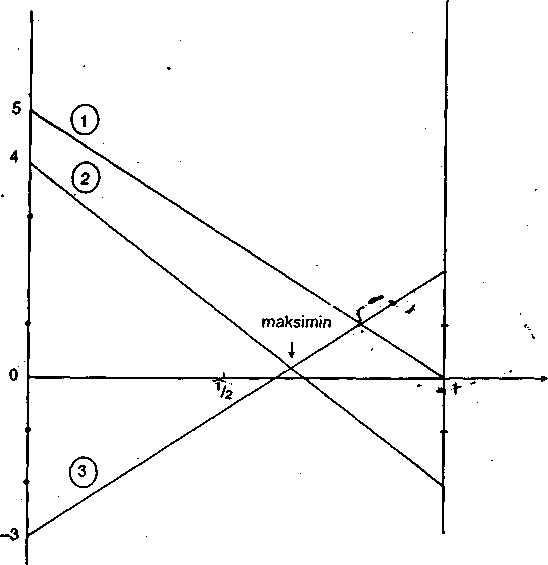 X1
X1
22
Maksimin ekspektasi payoff
v =  maks [min (5-5x1), (4-6x1), (-3+5x1)]
v =  maks [min (4 - 6x1), (-3 + 5x1)]

Titik potong dicari secara aljabar biasa: 
  4 - 6x1         = -3 + 5x1 
11x1    = 7 
           x1*  = 7/11
23
karena  X1* + X2*  =1    maka X2*  = 4/11
V = v* = -3 + 5(7/11) = 2/11
Padahal v* = v dan v* = Σ Σ aij.xi.yj

Sehingga:
y1*(5-5x1)+ y2*(4-6x1) + y3*(-3+5x1) = 2/11 
2/11 y1* + 2/11 y2* + 2/11 y3* = 2/11 
dengan y1* + y2* + y3* = 1…………………..(1)
24
Dalam hal ini, persamaan  Σaij xi yang tidak melewati titik maksimin berkorespondensi dengan   yj   = 0 (supaya tidak menaikkan expected payoff). Karena itu, yi*   = 0 sehingga  y2*+y3*=1 atau

y3*= l - y2*  masukkan pada persamaan (1), didapat:
		jika        x1 = 0	      4y2* - 3y3*  = 2/11
		               x1 = 1        -2y2* + 2y3* = 2/11
Sehingga didapat :      Y3* = 6/11
                                 Y2* = 5/11
25
KESIMPULAN
Dengan demikian, maka solusi optimum untuk kedua pemain adalah:
Pemain A: (x1, X2)        = (7/11, 4/11)
Pemain B: (y1, y2, y3)   =(0, 5/11, 6/11) dengan nilai game v* = 2/11
26